REDISTRICTING PLANSchool Year 2016-17
Presentation 
Work  Session
December 14, 2015
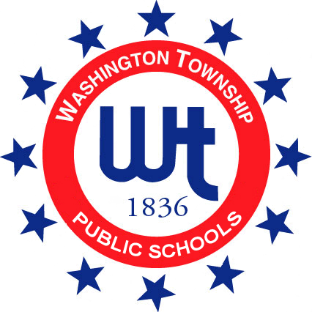 NEED FOR REDISTRICTING
SIGNIFICANT CHANGES TO THE TOWNSHIP SINCE 1997
REALIGN FOR OPTIMAL USE OF DISTRICT RESOURCES
Transportation
Specialty Teachers
Support Personnel 
CREATE SPACE FOR FULL-DAY KINDERGARTEN (K)
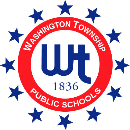 [Speaker Notes: Objectives for instruction and expected results and/or skills developed from learning.]
EXISTING HOME SCHOOLS
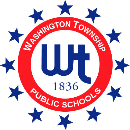 Full Day Kindergarten
Full-Day Kindergarten will be housed in three locations; The ECC, Whitman, and Thomas Jefferson.
Students from Birches, Hurffville, and Wedgwood will attend the ECC, which will also continue to house our Pre-K Disabled Program.

Students from Thomas Jefferson and Bells (Sister Schools) will attend Thomas Jefferson.

Students from Whitman will attend Whitman.
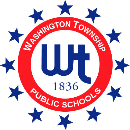 HOME SCHOOLS – NEW CONFIGURATION
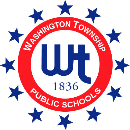 CURRENT SENDING ZONES
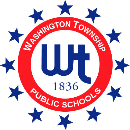 CURRENT SENDING ZONES
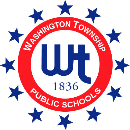 PROPOSED ZONES
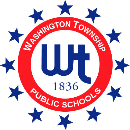 REDISTRICTING PLAN
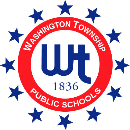 Redistricting Plan Cont.
Development		Elementary School 		Middle School

County House		Hurffville			CRMS
Crofton Run		Whitman			BHMS
Henley			Hurffville			CRMS
Millstream			Wedgwood		CRMS
Nob Hill			Wedgwood		CRMS
Original Wedgwood		Bell’s			OVMS
Sawyer’s Creek		Wedgwood		CRMS
Sheffield Gate		Hurffville			CRMS
Surrey Lake		Hurffville			CRMS
Washington Way		Wedgwood		CRMS
Wrenfield			Whitman			BHMS
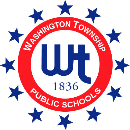 Upcoming Redistricting Plan MeetingThursday, January 21, 2016Investor’s Bank Performing Arts Center(IBPAC)@ 7:00 PM
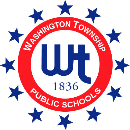